Algebra II
Graphing Parabolas
Graph
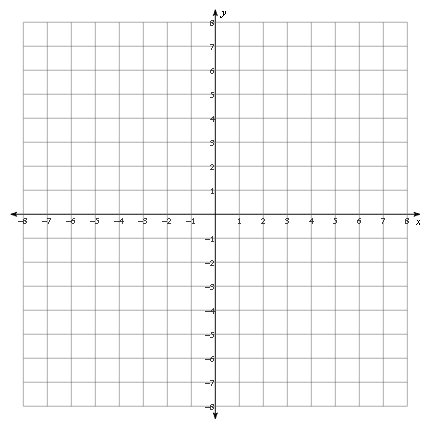 Graph
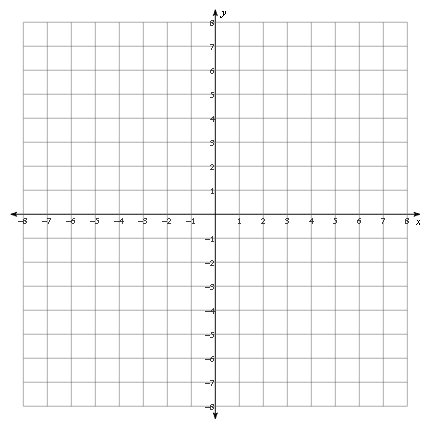 Graph
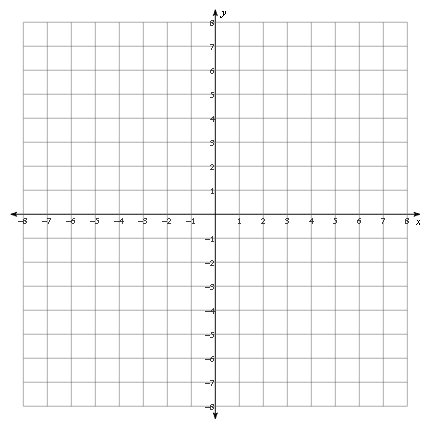 Graph
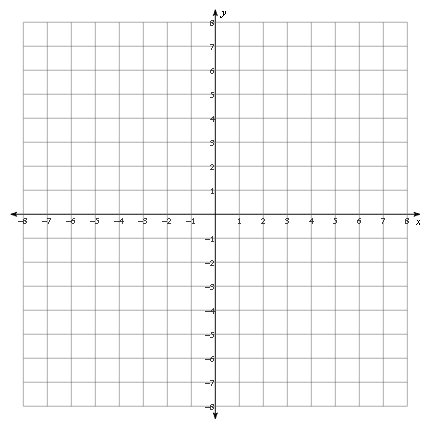 Graph
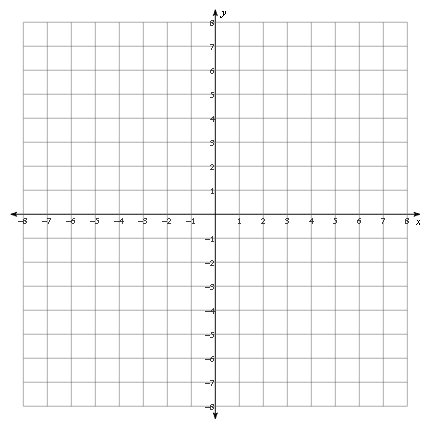 Graph
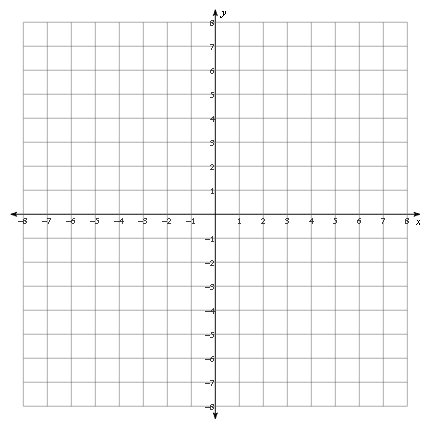